Los verbos “go”, saber y asistir
asistir- to attend
Yo asisto		Nosotros/nosotras asistimos
Tú asistes		Vosotros/vosostras asistís
Él asiste		Ellos asisten
Ella asiste		Ellas asisten
Usted asiste	Ustedes asisten
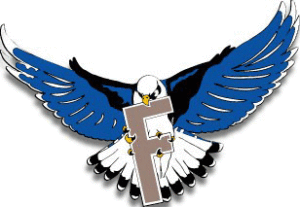 LOS VEBOS “GO”
salir-to leave, to go out
Yo salgo		Nosotros/nosotras salimos
Tú sales		Vosotros/vosotras salís
Él sale		Ellos salen
Ella sale		Ellas salen
Usted sale		Ustedes salen
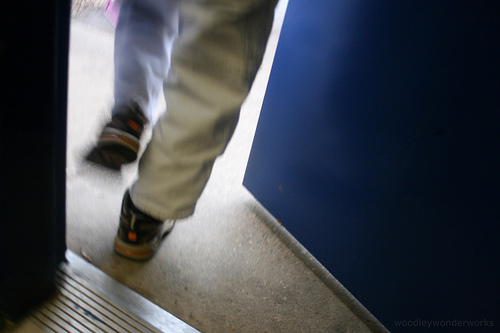 venir- to come (e to ie)
Yo vengo		Nosotros/nosotras venimos
Tú vienes		Vosotros/vosotras venís
Él viene		Ellos vienen
Ella viene		Ellas vienen
Usted viene	Ustedes vienen
tener- to have (e to ie)
Yo tengo		Nosotros/nosotras tenemos
Tú tienes		Vosotros/vosotras tenéis
Él tiene		Ellos tienen
Ella tiene		Ellas tienen
Usted tiene	Ustedes tienen
traer- to bring
Yo traigo		Nosotros/nosotras traemos
Tú traes		Vosotros/vosotras traéis
Él trae		Ellos traen
Ella trae		Ellas traen
Usted trae		Ustedes traen
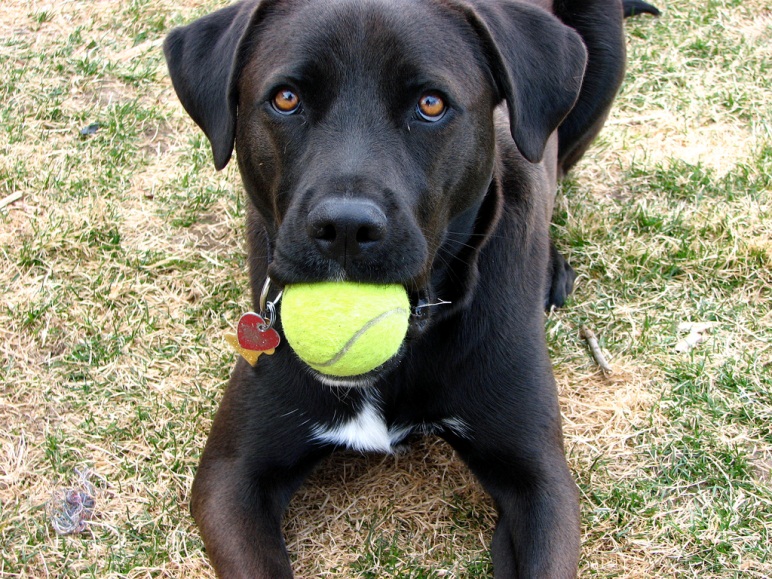 decir- to say
Yo digo		Nosotros/nosotras decimos
Tú dices		Vosotros/vosotras decís
Él dice		Ellos dicen
Ella dice		Ellas dicen
Usted dice		Ustedes dicen
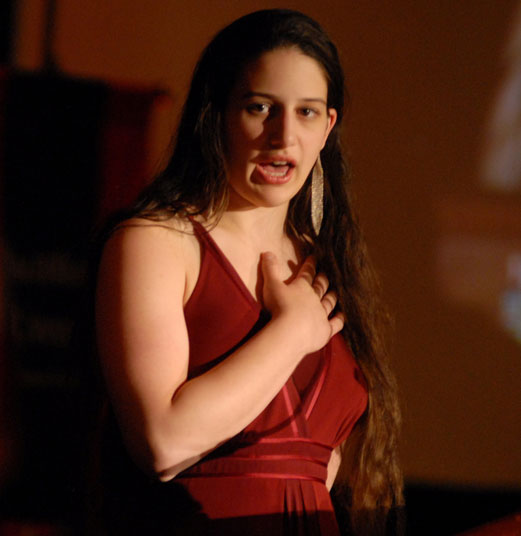 hacer- to do or make
Yo hago		Nosotros/nosotras hacemos
Tú haces		Vosotros/vosotras hacéis
Él hace		Ellos hacen
Ella hace		Ellas hacen
Usted hace	Ustedes hacen
poner- to put or place
Yo pongo		Nosotros/nosotras ponemos
Tú pones		Vosotros/vosotras ponéis
Él pone		Ellos ponen
Ella pone		Ellas ponen
Usted pone	Ustedes ponen
saber- to know a fact
Yo sé			Nosotros/nosotras sabemos
Tú sabes		Vosotros sabéis
Él sabe		Ellos saben
Ella sabe		Ellas saben
Usted sabe		Ustedes saben

SABER no es un verbo “go” pero como los verbos “go” es irregular en la primera persona